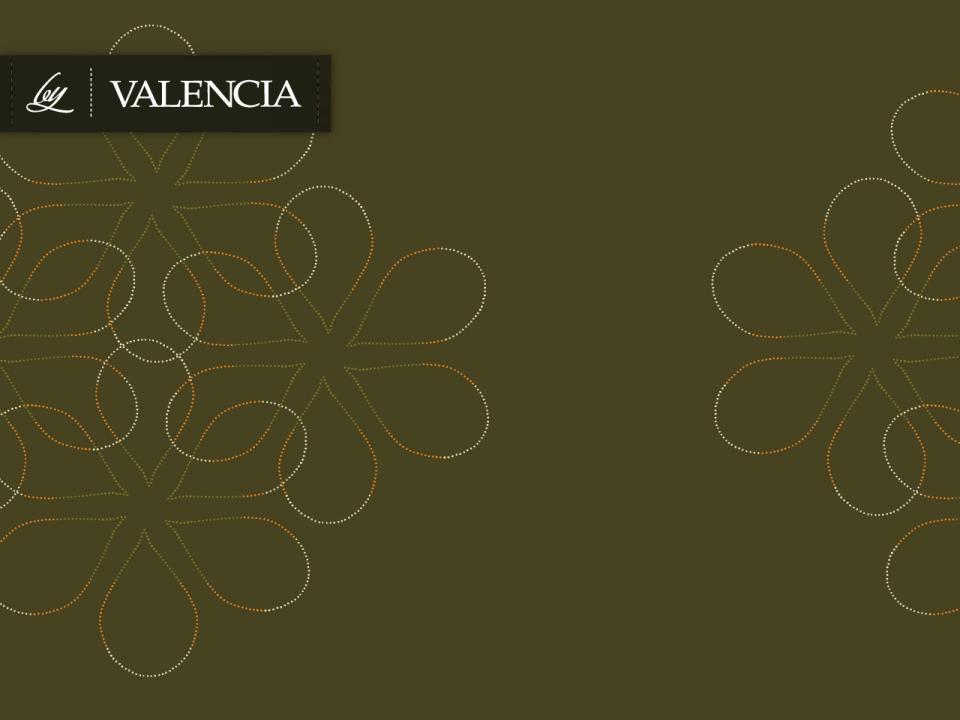 Edward Howell
Instructional Design Specialist
A Second Life Training Course for Faculty and Staff
A Bit About Me
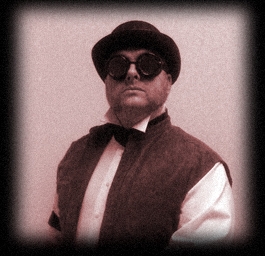 Instructional Design Specialist, OIT
Valencia Community College
Orlando, Florida
ehowell@valenciacc.edu
[Speaker Notes: Background in special effects, animation and interactive design
Taught computer graphics before Valencia]
What I Do
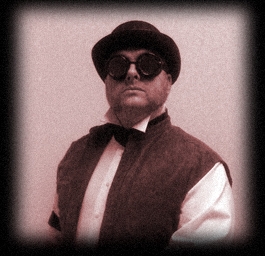 Support faculty and staff 
Training
Keep up to date
[Speaker Notes: Create and provide training on software that faculty use
Provide assistance for content creation
Design and create content
Investigate and evaluate new and innovative technologies]
Exosius Woolley
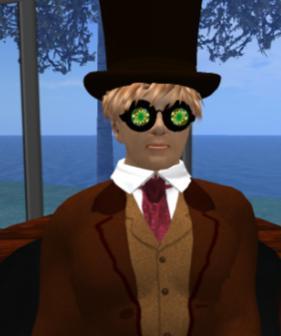 Avatar since January 2007
Create avatars, virtual objects and buildings
Taught Photoshop in-world 2007/2008
Artist in Residence, Kelly Yap Art Gallery
My Flickr stream
Exosius Mistwalker
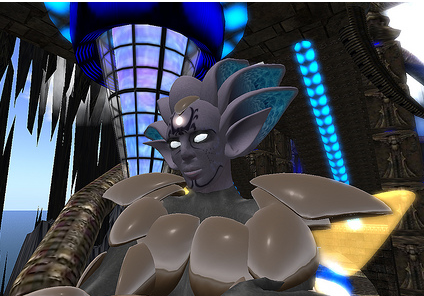 Avatar since February 2009
Member of many educational groups
Valencia Community College
Friends and Visitors: Link
More Information: Valencia Institutional Research
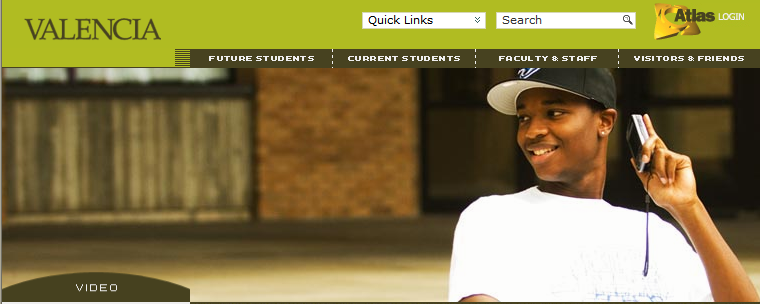 [Speaker Notes: Orlando, Florida
Founded in 1967, expanded to 4 campuses.
East, West, Osceola, Winter Park 
Criminal Justice Institute 
Downtown Center 
Corporate, Professional & Continuing Education at Sand Lake Center, Valencia Enterprises 
About 24,000 full time students and 35,000 college wide
425 Full time faculty, 1500  adjuncts]
Learning Technology and Alternative Delivery
LTAD: Link
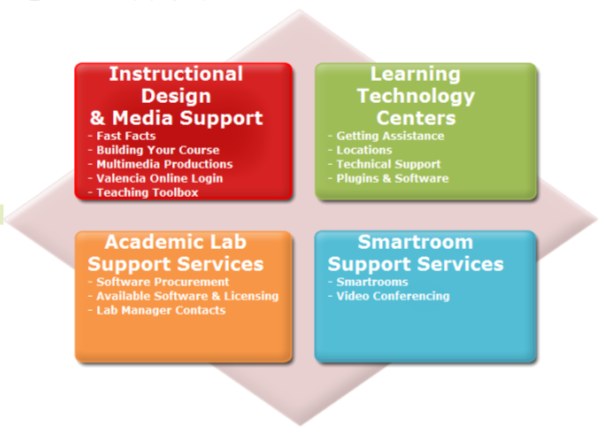 [Speaker Notes: Instructional Design, Media Support, Learning Technology Centers, Academic Lab Support, SmartroomSupport Services
Valencia Productions: Audio and Video studio production services 
A department of the Office of Information Technology
14 staff, including 4 Instructional Designers]
Current Supported Software and Faculty Development
Respondus 
Respondus Lock Down Browser 
StudyMate 
Turn-it-in 
Skills Tutor 
SoftChalk Lesson Builder
Podcasting
HTML and Web Design
Blackboard
Basic Computer Graphics
[Speaker Notes: Also
MS Office 
MS Windows 
Deepfreeze 
AutoCad 
Micrograde 
Accutrack]
Tour of the Valencia Virtual Campus in EduIsland 4
Teleport
Welcome Center
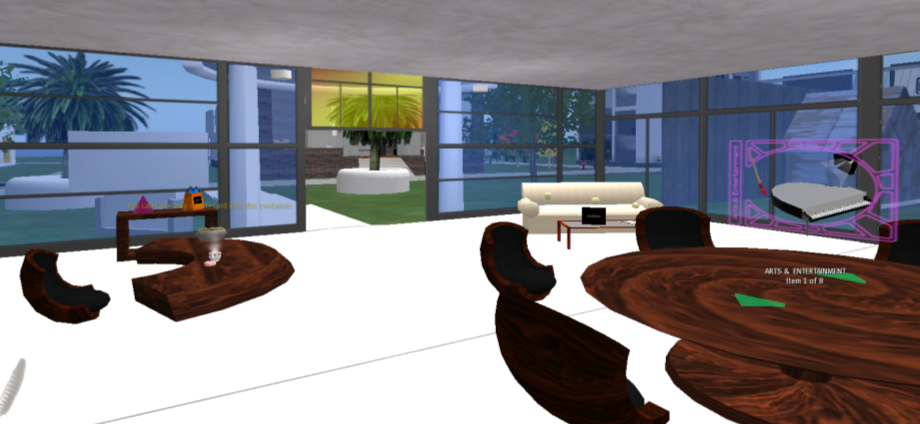 Classroom 1
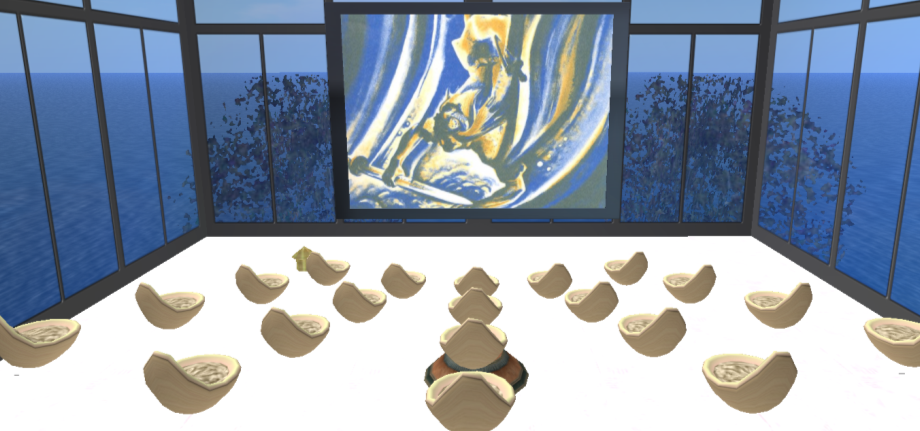 Classroom 2
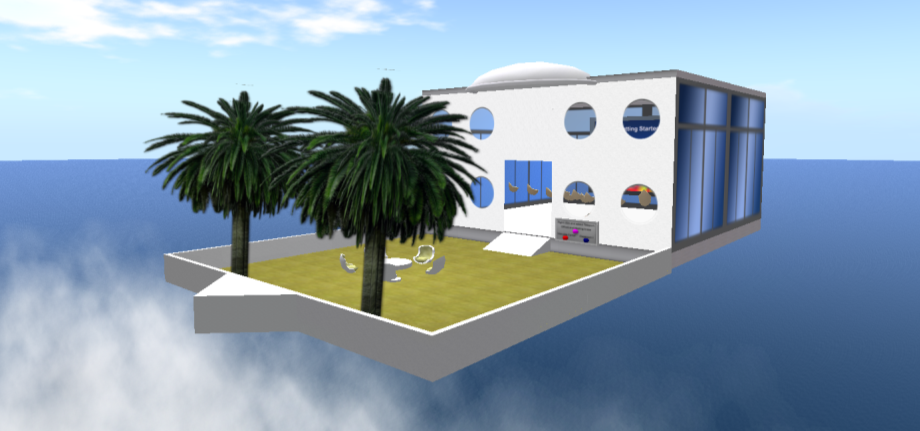 Faculty Offices / Workshop
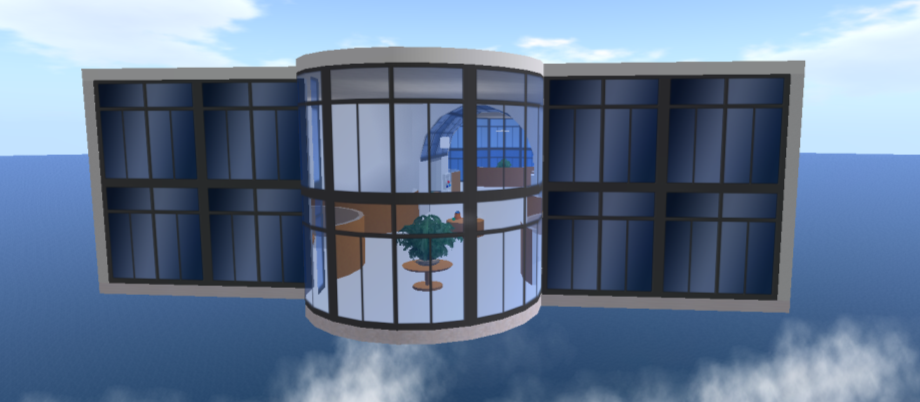 Student Assistance in Second Life
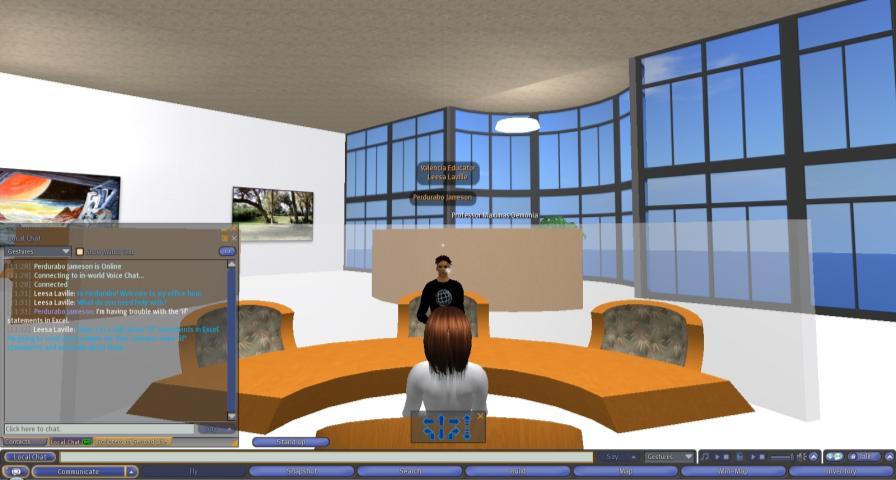 Objective: Introduce Second Life to the faculty and teach them how to use it
[Speaker Notes: Informational seminars were given at Learning Day; Second Life campus news sites were added to the monthly newsletter to spark interest, and presentations were given to the Academic Affairs Leadership Committee and other groups. Each was followed by a survey.]
“Virtual Worlds in Education”
[Speaker Notes: Through verbal feedback on the presentations, and the surveys, I was able to roughly analyze the current state of faculty and staff information on the subject. The results were, most people who saw the presentations were convinced of the power and utility of the software; but were also very apprehensive about the technology requirements and the learning curve. After discussing the problems to be overcome with the Director of LTAD, we agreed that the software was within the capabilities of the faculty and most of the existing lab computer equipment. 
The result was the creation of a new Training Course: Virtual Worlds in Education.]
Choosing an approach to the course design
[Speaker Notes: Low Threshold Elements – both short and simple
Thorough and complete introduction to the main tools
Connect new ideas to old ones
Chronicle the history of MMORPG’s
Active Learning – Watch, then Do
Leverage existing SL content
Lots of sharing and communication among the students]
Planning for assessment of outcomes
[Speaker Notes: Assessment was a primary concern. I needed to be able to provide concrete evidence of learning. I decided to use project-based assignments with “tangible” results. Each week, the students were asked to complete a project designed to reinforce the learning objective. The results were treated as a summative assessment.]
Course Learning Objectives
Introduce basic 3D, gaming, and MMORPG  concepts to faculty
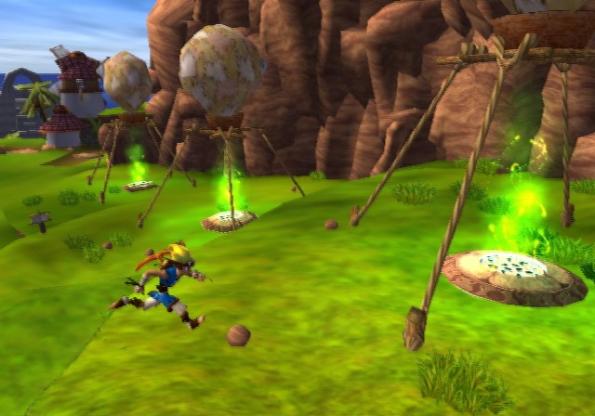 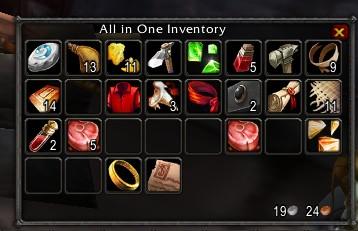 [Speaker Notes: Since the ideas involved had come from previously existing conventions of RPG’s and game engines, I spent some time at the start of the course talking about the history of computer games. I introduced the concepts of a storage bag or book; explorable 3D environments, live interactions with other players and modern game engine technology.]
Course Learning Objectives
Prepare the participants to use Second Life not only as users, but content creators
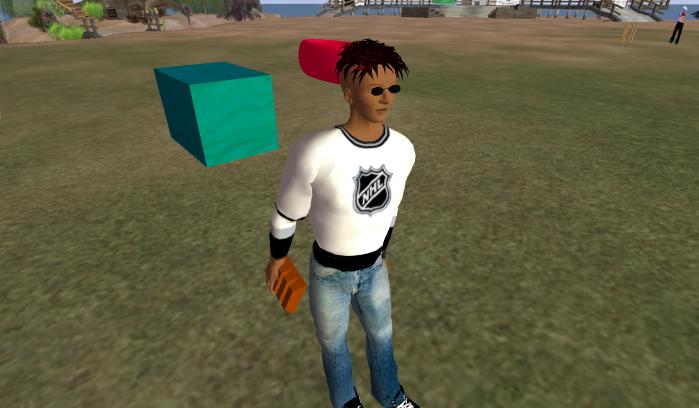 [Speaker Notes: Since one of the goals was to enable the students to create their own course materials and environments, I needed to make sure they could not only move around and interact with the environment, but manipulate and create it. 
Learn how to build 3D virtual objects and store them in Inventory
Achieve a basic understanding of scripting using Linden Scripting Language]
Course Learning Objectives
Equip the participants with a set of resources and tools to develop their own SL enhanced courses
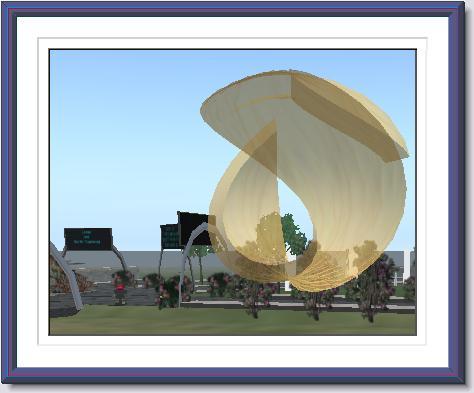 [Speaker Notes: In addition to teaching, I had a large store of websites, landmarks, videos and pre-made objects. 
Gain an understanding of the economy of Second Life, competitors and other virtual worlds]
Problems to Solve: Course Management
[Speaker Notes: The management of the course would require student tracking, communication tools, assignment controls and delivery of materials]
Problems to Solve: SL parts of the course
[Speaker Notes: The SL portion of the course required a place to meet weekly, many different locations to visit, and a way to deliver teaching materials in-world
Plan for live weekly interactions with the students while also making it possible for someone to participate completely asynchronously]
Part 1: Second Life, Education and You
[Speaker Notes: Result: A three-part faculty development course delivered in Blackboard and Second Life. 
Part 1: Second Life, Education and You
6 weeks
Basic introductions to the ideas and concepts
Learning to use SL – Moving, Flying, Teleporting, Communicating, Inventory, Snapshots, Building, Texturing, Scripting
SL in Education, Businesses and Organizations]
Part 2: Photoshop for Second Life
[Speaker Notes: Photoshop via Second Life in live sessions
Attendance at Part 1 was strongly recommended for new SL users – a few who attended were veteran SL users, who came to learn the pedagogical techniques
Avatar skin and clothing creation, creating transparent and animated textures
Modeling how to teach in Second Life]
Part 3: Building, Scripting and Interacting with Second Life
[Speaker Notes: Advanced course, covering the building and scripting tools in far greater detail than the introductory course
Designed to be taken as a standalone – Started with the same beginner information, but at a faster pace and with greater emphasis on the content creation tools
Assessment included evaluation of completed built and scripted items]
Second Life, Education and You
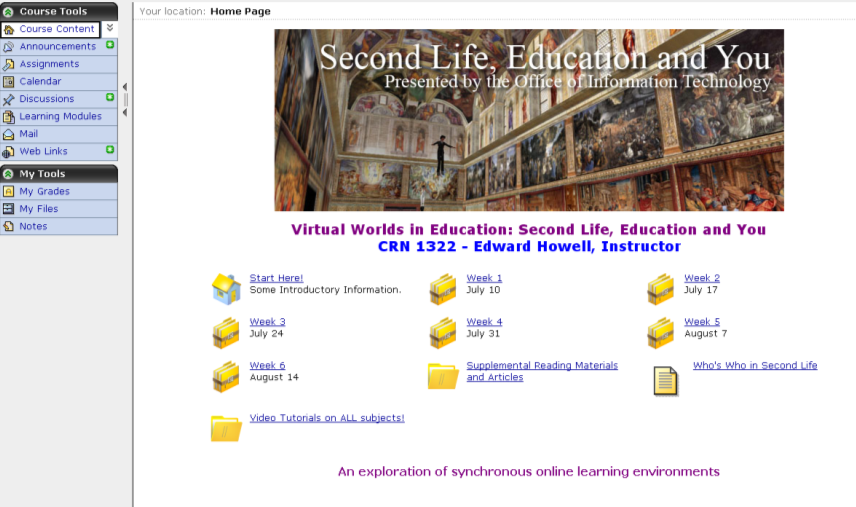 [Speaker Notes: Course Outline
Week 1: What is Second Life? 
Week 2: Interacting with the World
Week 3: Interacting  & Communicating
Week 4: Building 
Week 5: Scripting for behaviors, interactivity
Week 6: Economy, Education and Accessibility]
How the course was built
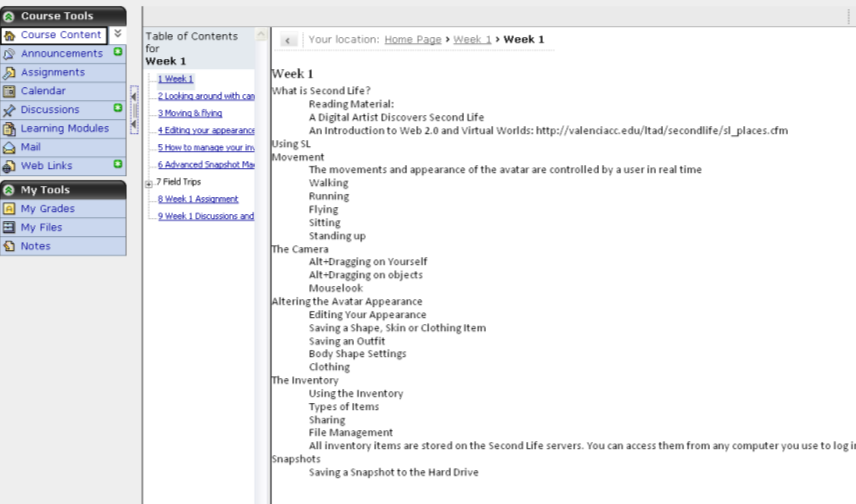 [Speaker Notes: Course management for the class was completed in Blackboard CE6. 
Weekly presentations were created in PowerPoint and uploaded to SL as textures, then loaded into a presentation board. 
Weekly outlines were posted to CE6. Also, linked to Linden Lab’s wiki for videos on the week’s topics, when available.]
How the course was built
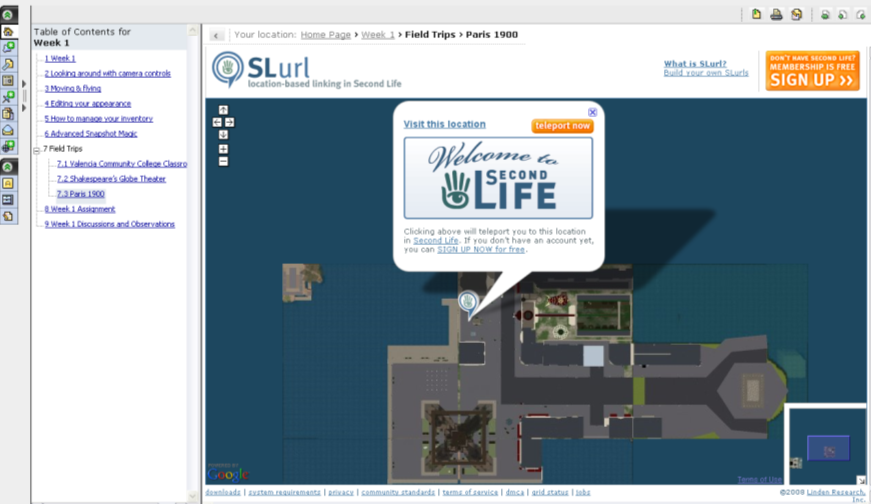 [Speaker Notes: 1st 30 mins: getting logged in, attending the presentation and answering questions
45 mins: Field Trip 1 - walk or teleport to the first location. A link was provided in the WebCT course to teleport directly there. 
45 mins: Field Trip 2 - walk or teleport to the second location. A link was provided in the WebCT course to teleport directly there.
Teleport links (SLURLs) directly in the course, using the Web Links tool. 
Assignments each week
Discussion boards for help, observations and fraternization]
How the course was built
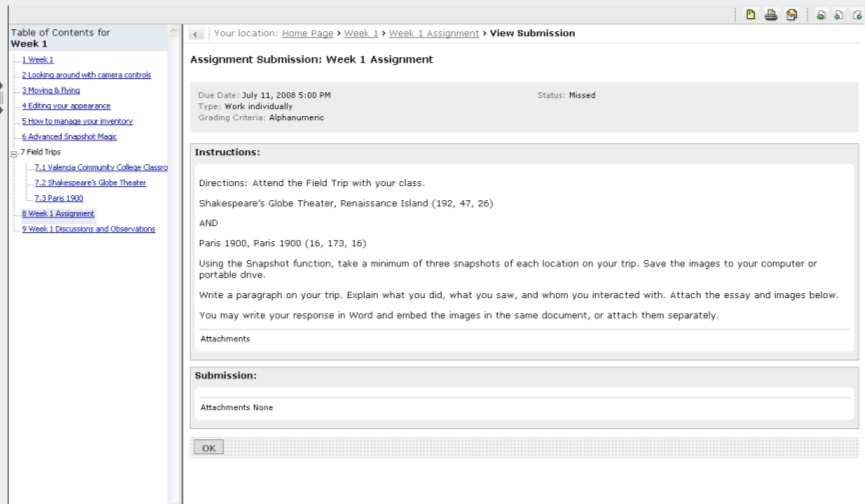 Photoshop for Second Life
[Speaker Notes: Photoshop via Second Life in live sessions
Avatar skin and clothing creation, creating transparent and animated textures
Modeling how to teach in Second Life]
Building, Scripting and Interacting with Second Life
[Speaker Notes: Advanced course, covering the building and scripting tools in far greater detail than the introductory course
Designed to be taken as a standalone – Started with the same beginner information, but at a faster pace and with greater emphasis on the content creation tools
Assessment included evaluation of completed built and scripted items]
Building, Scripting and Interacting with Second Life
[Speaker Notes: Advanced course, covering the building and scripting tools in far greater detail than the introductory course
Designed to be taken as a standalone – Started with the same beginner information, but at a faster pace and with greater emphasis on the content creation tools
Assessment included evaluation of completed built and scripted items]
Outcomes: Agree with this Statement?
Met Expectations: 96%
Contained Applicable Ideas and Information: 92%
Presenter was Effective in Communication and Conveying Knowledge: 96%
Kept Interest Engaged: 96%

N=35
Outcomes
[Speaker Notes: After completing the last field trip, I have upgraded my basic membership to premium membership. I am planning to invest more time to further explore the Second Life – a virtual world platform. I believe it could serve as an educational platform for my future digital generation students. – Agatha Shaw]
Outcomes
[Speaker Notes: Use of the Second Life in personal life can be to relax and use it as a get away from the real world to meet and react with others on a playful level. Also, it could be used to purchase and sell products. Another way to use Second Life personally would be as a family activity. Having all family members create an avatar, prims, and purchase land. Maybe have a competition with the family members.
On a professional level in education it could be used for lectures in an auditorium setting or classroom setting with a powerpoint presentation as used in this online workshop. Also, videos have be shown as needed for better understanding of a subject.
- Betty Waneliesta]
Ed Frame (Maximas Demonia)
[Speaker Notes: Honors Mythology: 2008/2009, Summer B 2009, and 2009/2010]
Jean Marie Fuhrman (Petal Littlething)
[Speaker Notes: Plans: Comp II with Science Fiction: Do a Research paper on Alternate Realities (Role play, mental states, radically different ideologies)]
Diane Dalrymple (Nola Darwin)
[Speaker Notes: Librarian, Winter Park Campus, plans to use Second Life’s resources and many virtual libraries in the coming year.]
Thank you for coming!
Here are some resources you can link to for more information.
Second Life Teleport Links and Web Tutorials
Second Life course materials
Appendix: Second Life, Education and You Week 1 Lesson Plan
Presentation Outline
Shakespeare’s Globe Theater
Paris 1900
Appendix: Week 2 Lesson Plan
Presentation Outline
Svarga
Spaceport Alpha
Appendix: Week 3 Lesson Plan
Presentation Outline
English Village
NOAA Virtual Island
Appendix: Week 4 Lesson Plan
Presentation Outline
The Ivory Tower Library of Primi
EdTech Island Sandbox
Appendix: Week 5 Lesson Plan
Presentation Outline
The Particle Laboratory
ICT Library on Info Island
Appendix: Week 6 Lesson Plan
Presentation Outline
IBM Innovations
Ohio University Without Boundaries